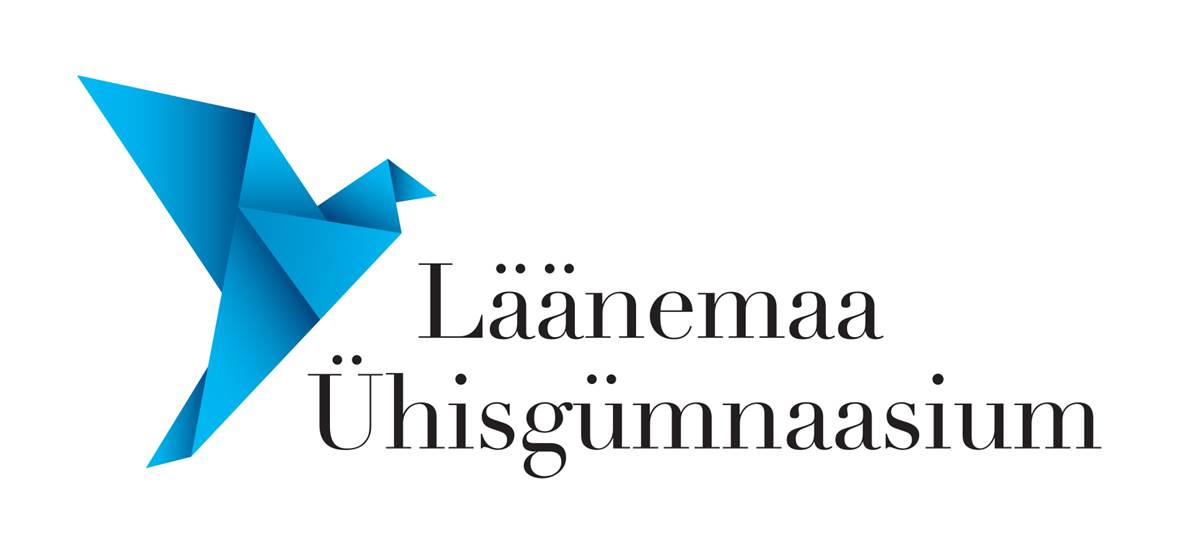 Õppesuunad
Reaalsuund
Humanitaarsuund
Sotsiaalsuund
Spordi  ja tervise suund
Loodussuund
Majandussuund
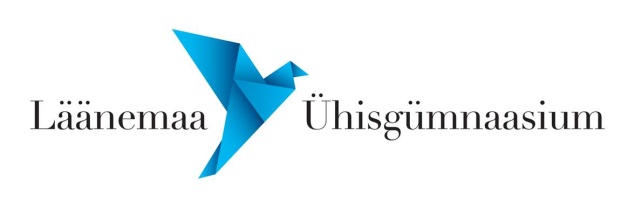 Reaalsuund
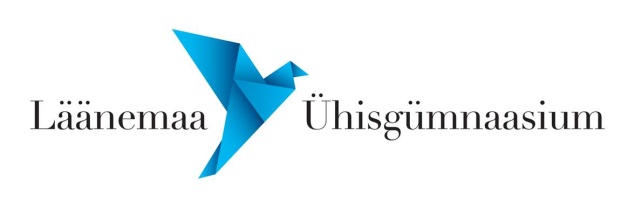 Reaal
Suunaained
Programmeerimine I
Programmeerimine II
Planimeetria I
Planimeetria II
Matemaatika rakendused, reaalsete protsesside uurimine
Majandusmatemaatika
Arvutamine keemias
Arvutamine füüsikas
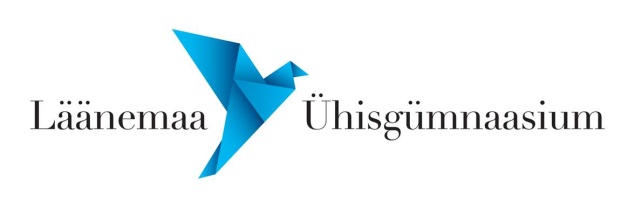 Reaal
Arenda endas …
loogilist mõtlemist
sihikindlust
pühendumust
keskendumisoskust
analüüsivõimet
kohusetunnet
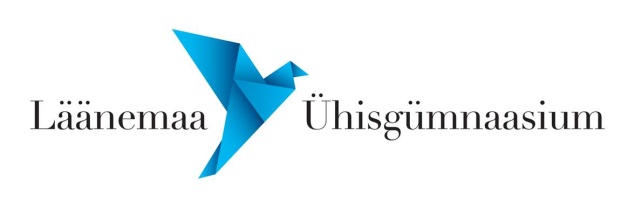 Reaal
Avastame koos
Tallinna Tehnikaülikool 
Tartu Ülikool
Teaduskeskus Ahhaa
Energia Avastuskeskus
Robotex
Erialased ettevõtted
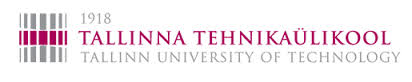 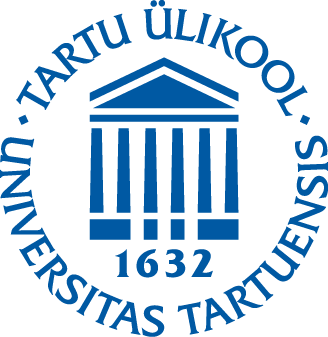 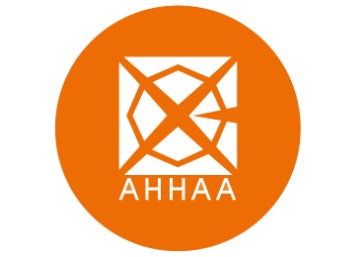 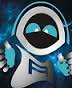 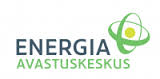 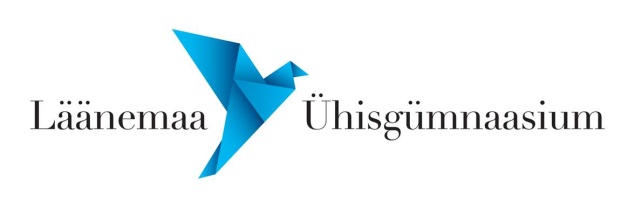 Reaal
Elukutse valik
Jurist
Insener
Geenitehnoloog
Arst
IT-spetsialist
Keemik
Füüsik
Poliitik
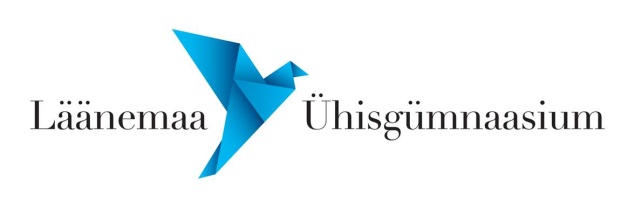 Reaal
Parim ettevalmistus matemaatika riigieksamiks!
Pole ühtegi pankurit ega IT-spetsialisti, kes ei oskaks matemaatikat!
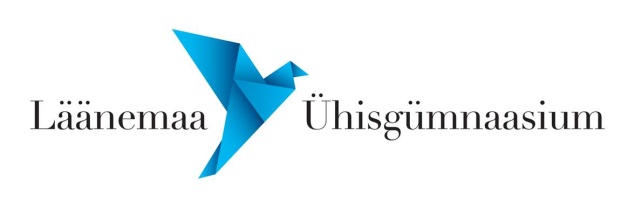